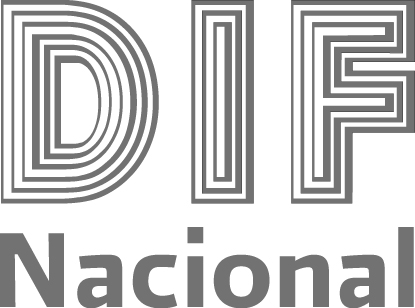 ASESORÍA pat 2018desarrollo comunitario
5 al 8 de diciembre de 2017
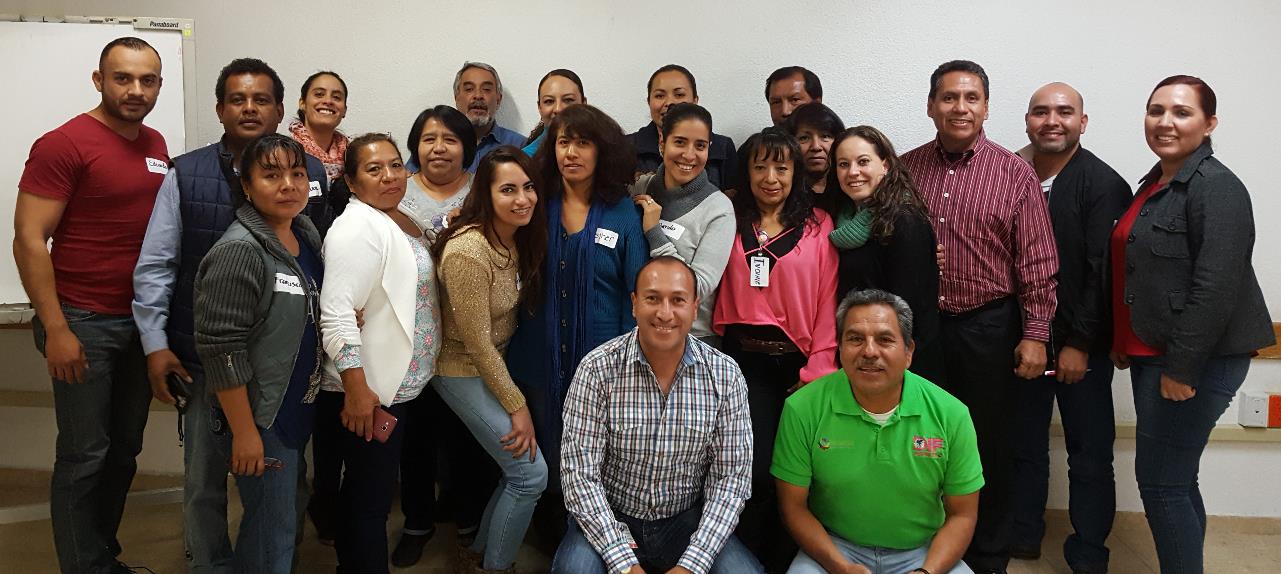 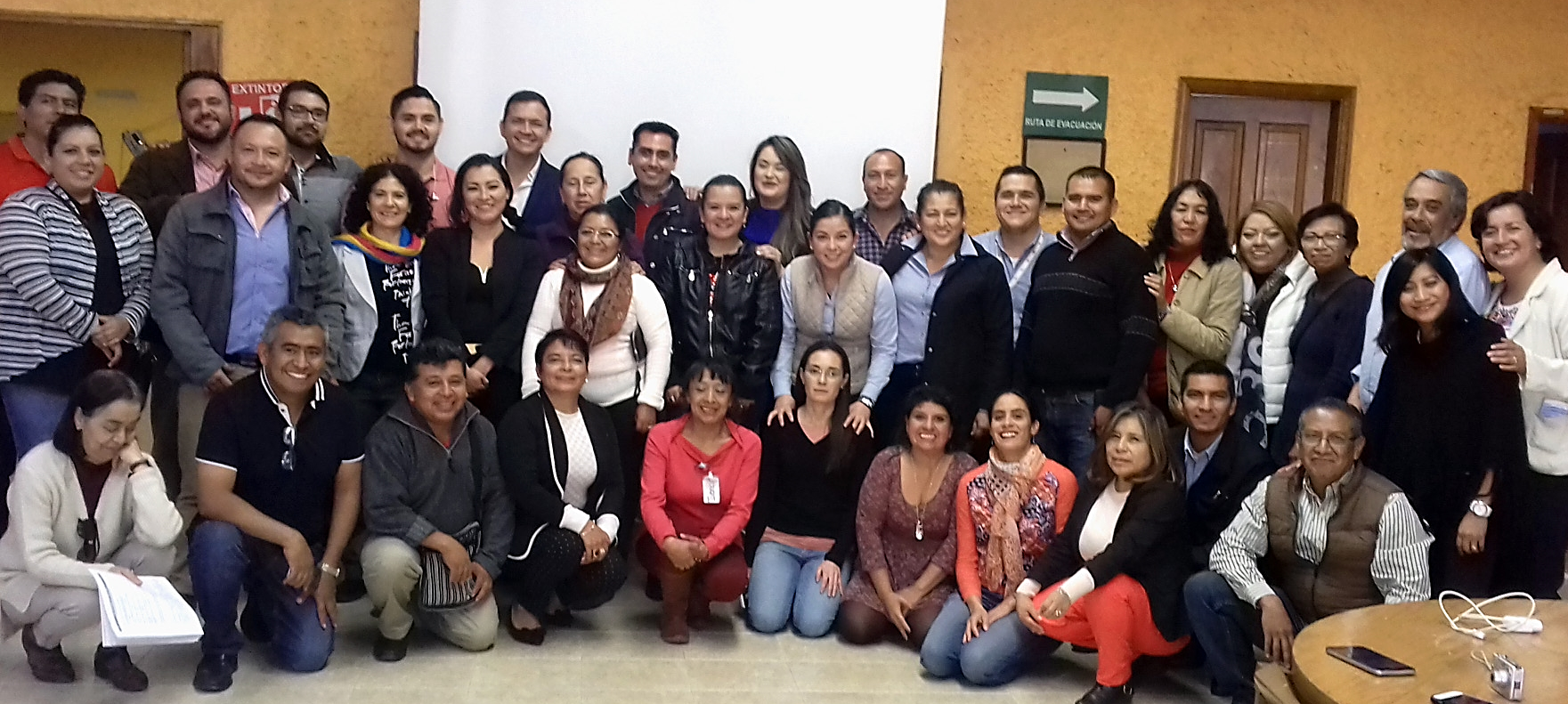 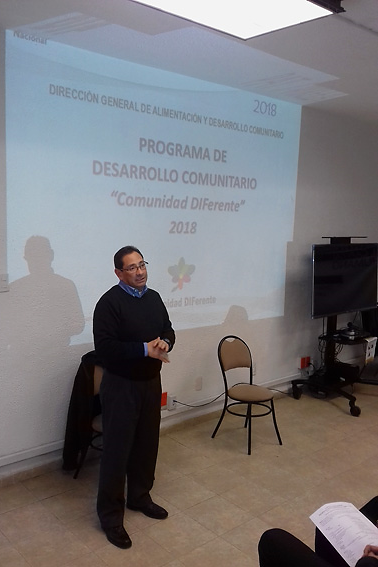 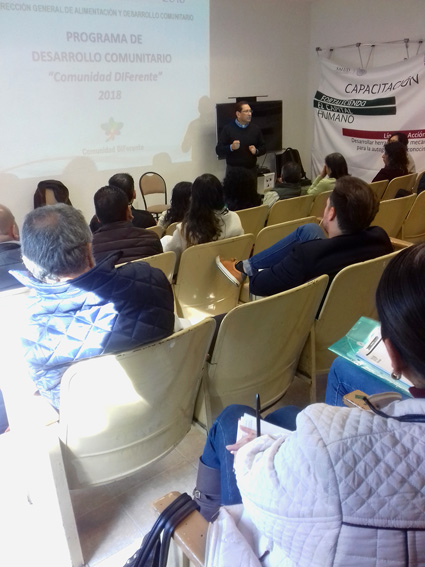 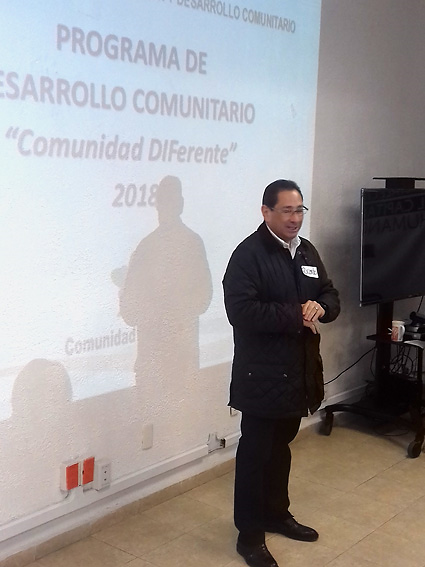 Palabras del Director General …Bienvenida
2018